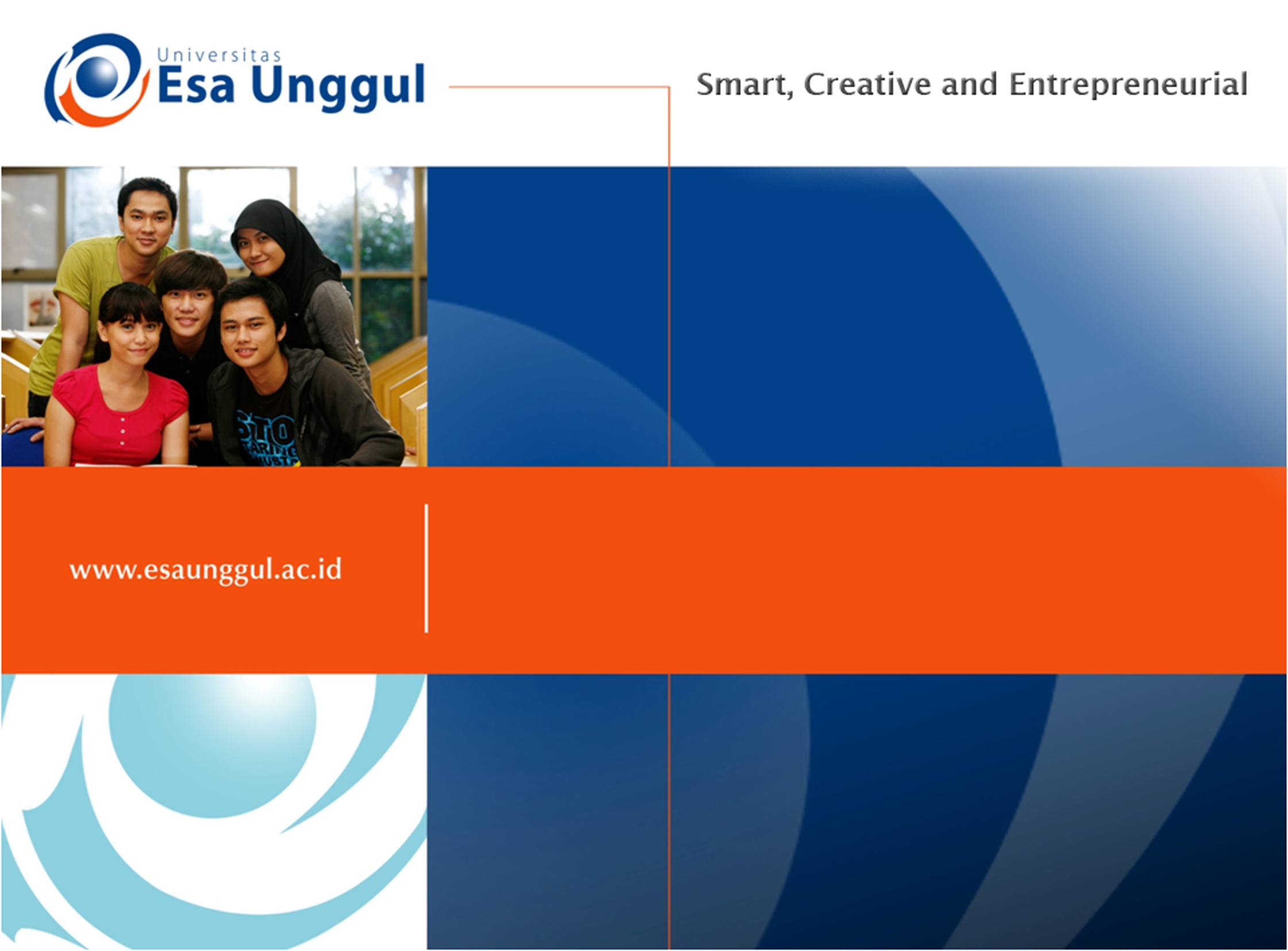 SESSION 7: 
WRITING AN INTRODUCTION
SRI LESTARI, MA
ENGLISH EDUCATION DEPARTMENT
INTENDED LEARNING OUTCOMES
01. To write an introduction section in a research proposal
02.
INTRODUCTION OF A RESEARCH PROPOSAL
What you want to do 
A sense of your passion for the topic 
Inform the study’s possible outcome
AN INTRODUCTION PARAGRAPH
What is the central research problem?
What is the topic of study related to that problem?
What methods should be used to analyze the research problem?
Why is this important research, what is its significance, and why should someone reading the proposal care about the outcomes of the proposed study?
BACKGROUND AND SIGNIFICANCE
State the research problem and give a more detailed explanation about the purpose of the study 
Present the rationale of your proposed study and clearly indicate why it is worth doing. “So what?”
Describe the major issues or problems to be addressed by your research
Explain how you plan to go about conducting your research
Set the boundaries of your proposed research in order to provide a clear focus
If necessary, provide definitions of key concepts or terms.
A RESEARCH PROPOSAL EXERCISE
Write a 2000 words research proposal includes

Title 
Introduction  background, significance, research problem (Research context)  500 words
Research Aims & Questions
Review of literature  1000 words
Research methods (study/project design)  500 words
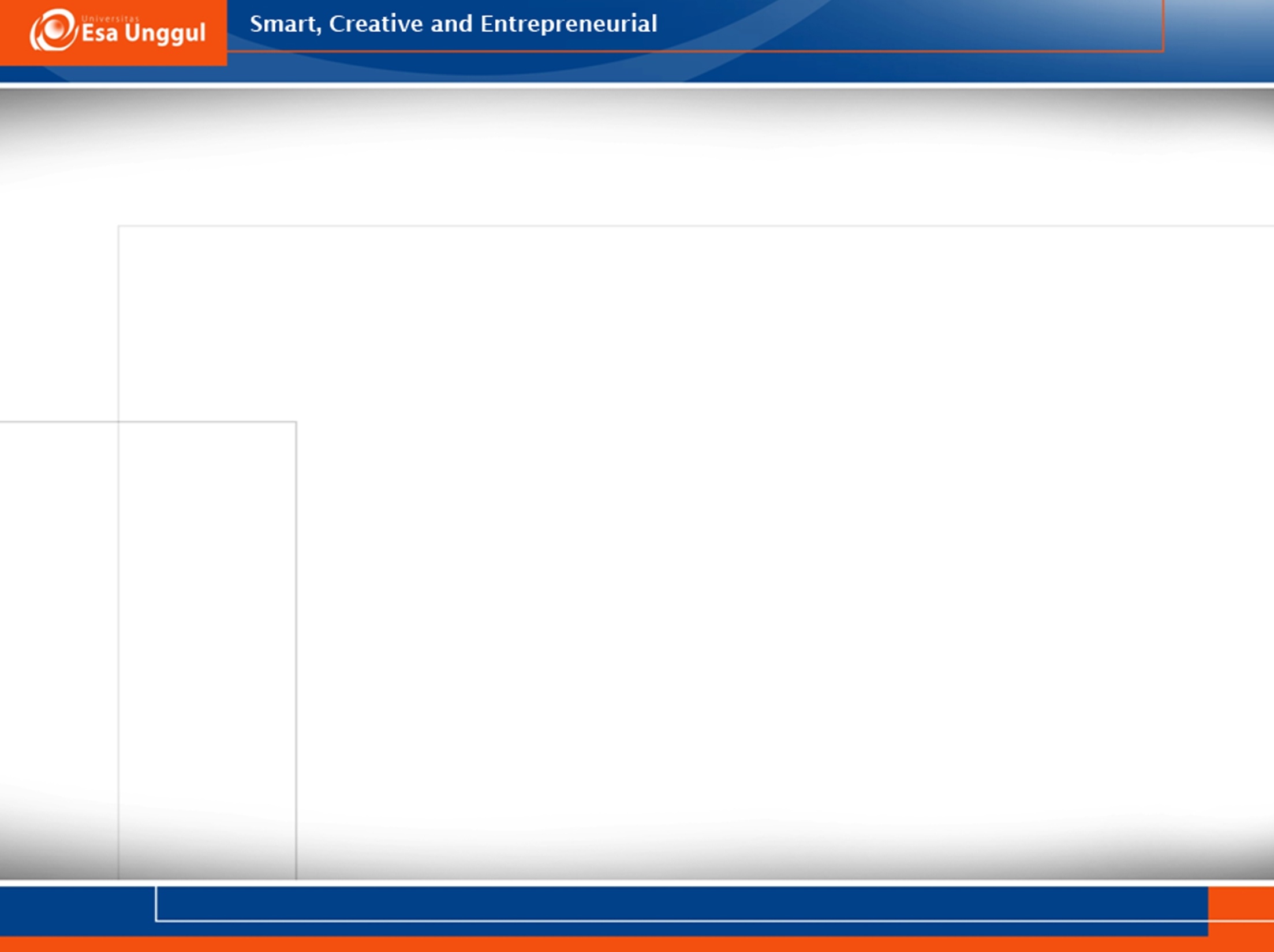 REFERENCES
Bowker, Natilene. (2007). Academic Writing: A Guide to Tertiary Level Writing. NZ: Student Learning Development Series of Massey University.
Wallwork, Adrian. (2013). English for Writing Research Papers. New York: Springer.
Swales, J.M & Feak, C.B. (2012). Academic Writing for Graduates Students. Michigan: Michigan ELT